Výživa živočíchov
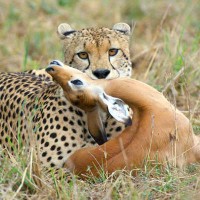 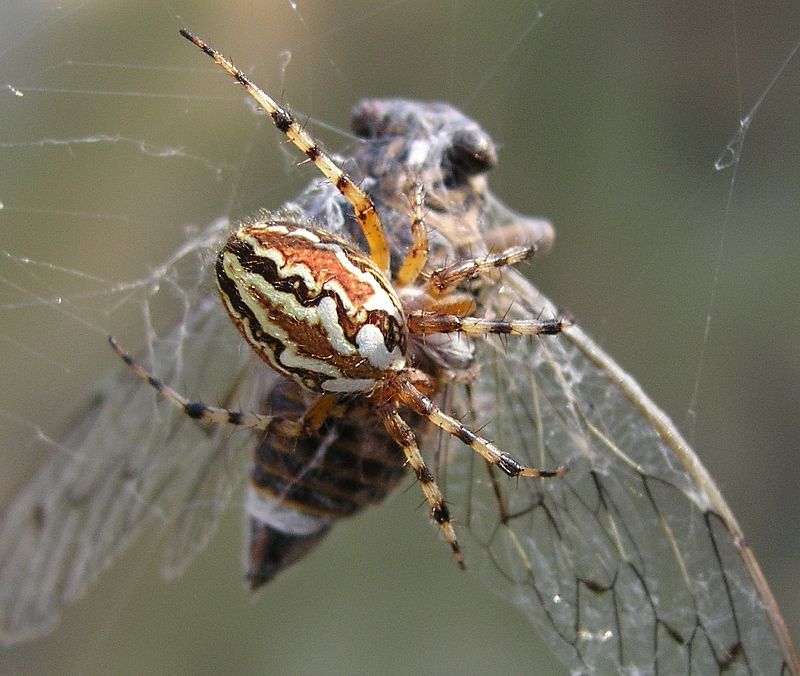 Výživa
výživa=  prijímanie a spracovanie potravy 

Potrava obsahuje:
živiny = látky potrebné pre rast a iné životné procesy
energiu
Základné živiny v potrave?
organické látky			anorganické látky
TUKY					VODA
CUKRY					MINERÁLNE LÁTKY 
BIELKOVINY
VITAMÍNY
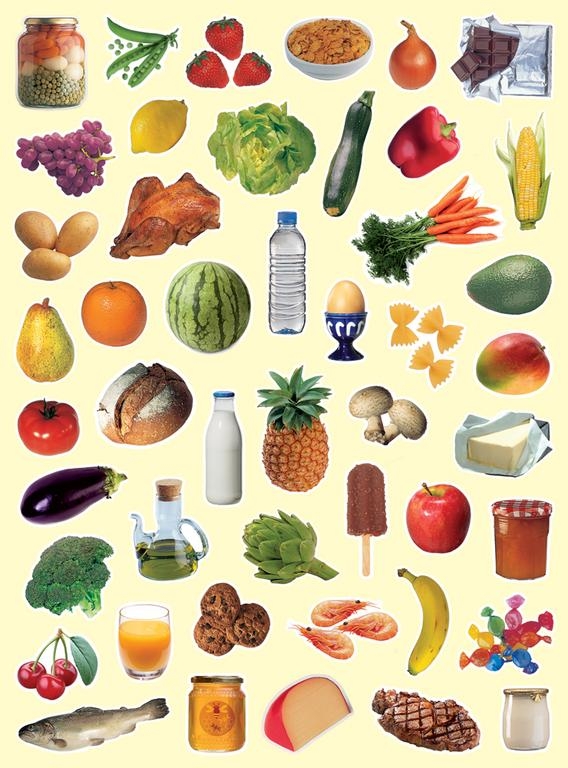 Živočíchy-heterotrofné organizmy
Čo to znamená?
Heterotrofné organizmy -získavajú živiny a energiu z iných organizmov. 
Sú to konzumenty – prijímajú hotové organické látky.
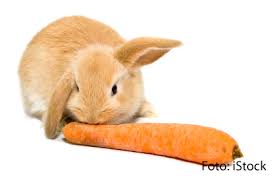 Ako sa nazýva sústava, ktorá zabezpečuje príjem a spracovanie potravy?
TRÁVIACA SÚSTAVA
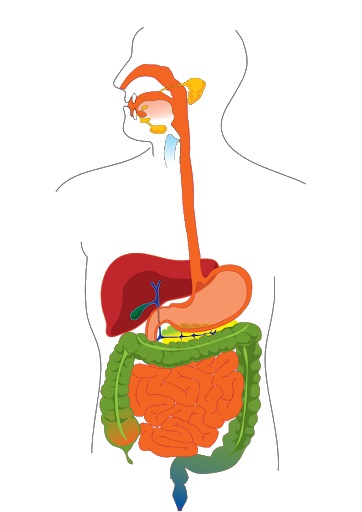 Úloha TS-príjem a 
spracovanie potravy
TS je prispôsobená rôznemu druhu potravy
Podľa druhu potravy delíme živočáchy na : bylinožravcov, mäsožravcov a všežravcov.
BEZSTAVOVCE
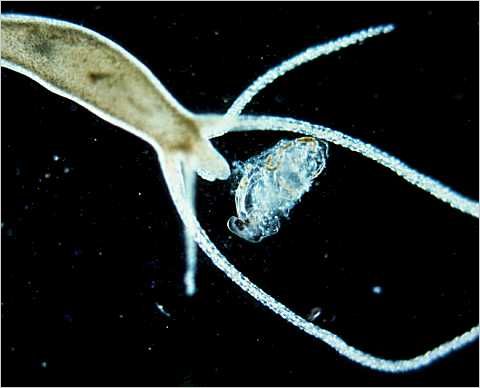 Skupiny bezstavovcov:
PŔHLIVCE
MÄKKÝŠE
OBRÚČKAVCE
ČLÁNKONOŽCE
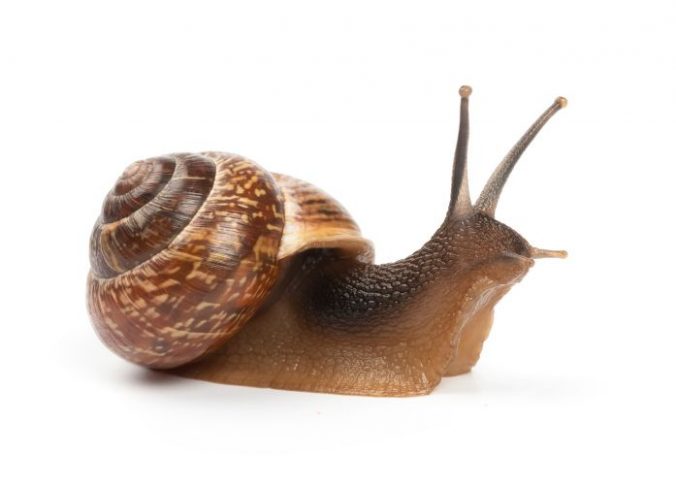 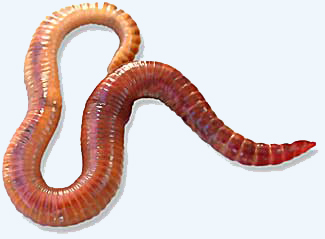 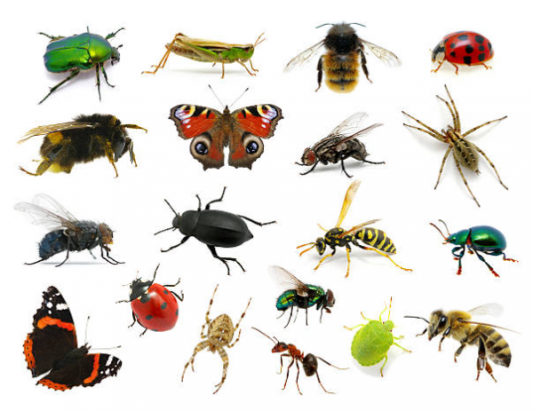 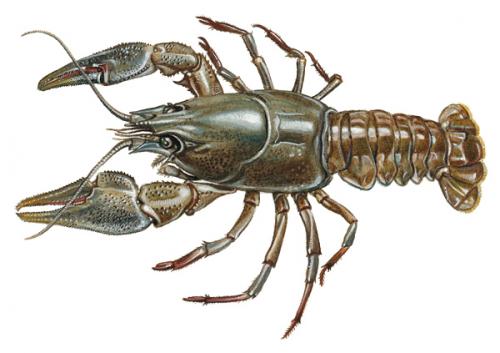 PŔHLIVCE
vodné živočíchy, ktorých telo má tvar mechúrika

majú jednoduchú tráviacu dutinu s 1 otvorom, ktorým prijímajú potravu, ale aj vyvrhujú nestrávené zvyšky 
 
patrí tu NEZMAR – korisť znehybňuje pomocou pŕhlivých buniek, ktoré má na ramenách a do tráviacej dutiny si ju posunie pomocou ramena
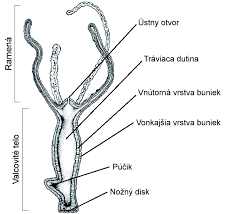 MÄKKÝŠE
OBRÚČKAVCE 
ČLÁNONOŽCE

Tieto 3 skupiny majú tráviacu rúru s 2 otvormi.
1.-na prijímanie,2. na vylučovanie
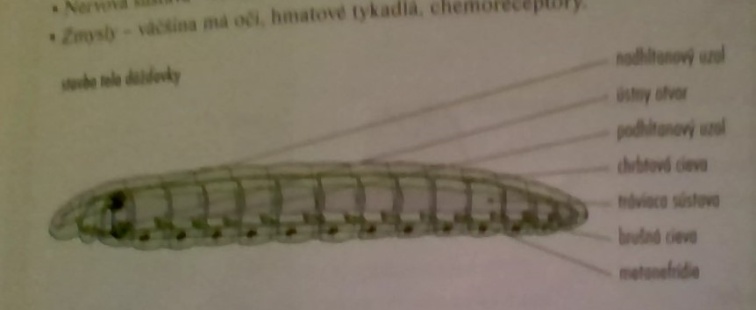 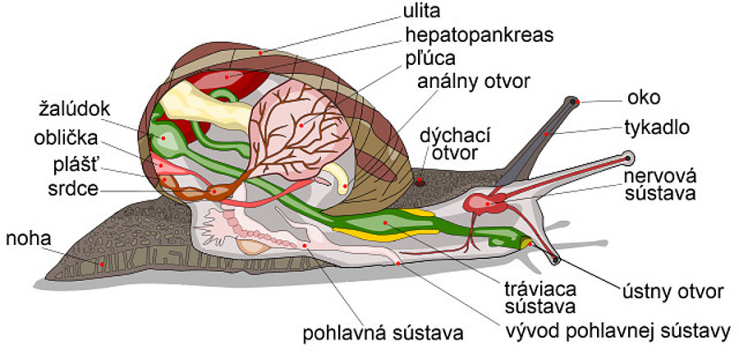 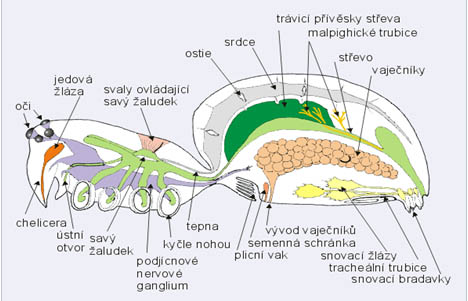 STAVOVCE
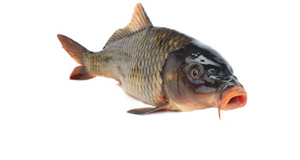 Skupiny stavovcov:
RYBY
OBOJŽIVELNÍKY
PLAZY
VTÁKY
CICAVCE
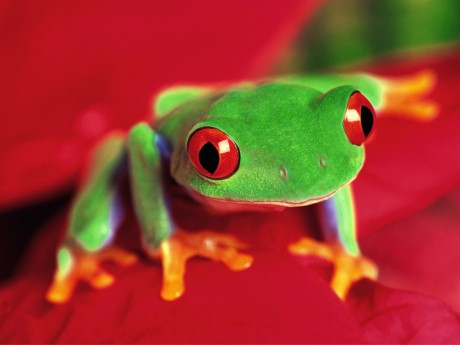 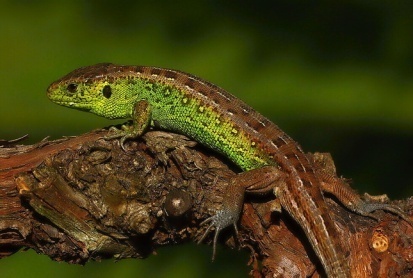 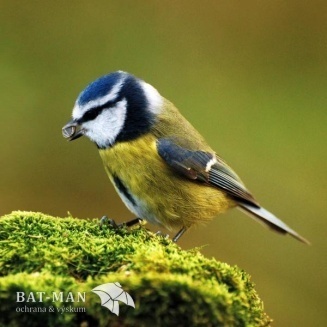 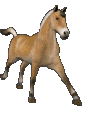 Tráviaca sústava stavovcov
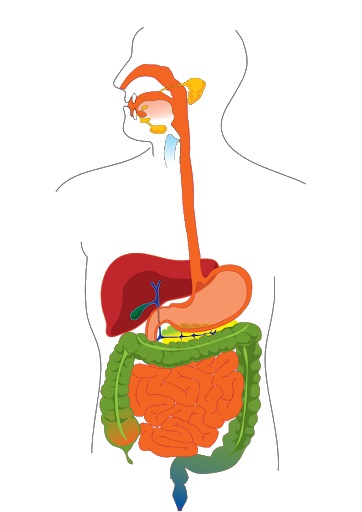 tvorí ju:
	ústna dutina
	hltan
	pažerák
	žalúdok
	črevo (tenké
                      hrubé)
	análny otvor
V tráviacej sústave prebieha:
TRÁVENIE		mechanické
				chemické

VSTREBÁVANIE
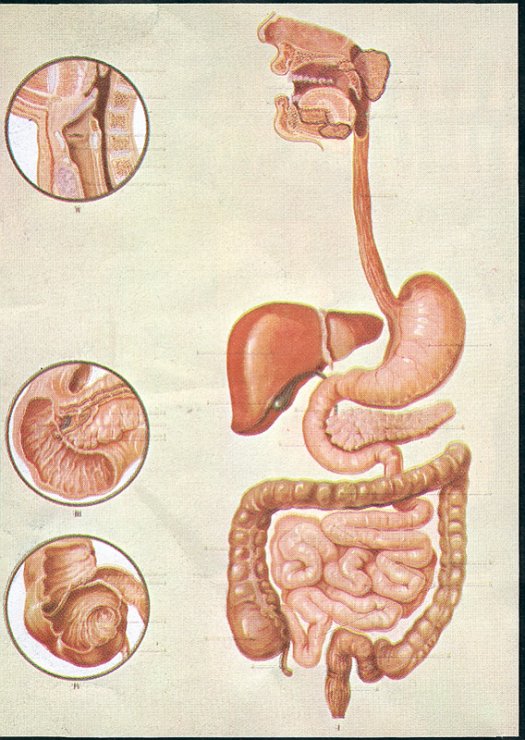 Trávenie
= proces postupného rozkladu látok v potrave

MECHANICKÉ
= prebieha v ústnej dutine
= ide o rozdrobovanie potravy 

CHEMICKÉ
= biochemický proces, pri ktorom sú organické látky rozkladané enzýmami na jednoduchšie látky
Pri trávení vzniká trávenina.
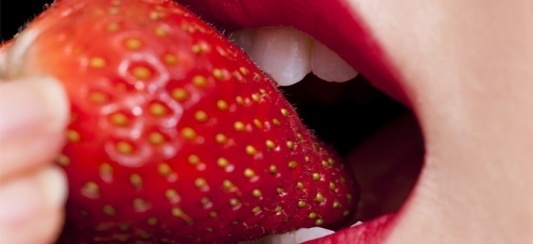 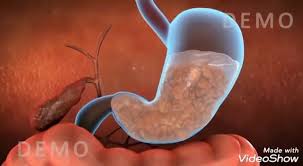 *MIMOTELOVÉ TRÁVENIE
= zvláštny typ trávenia 
= vyskytuje sa u pavúkov
Do koristi vystrekujú tráviacu šťavu s enzýmami, ktorá ju rozloží a potom rozloženú korisť cicajú.
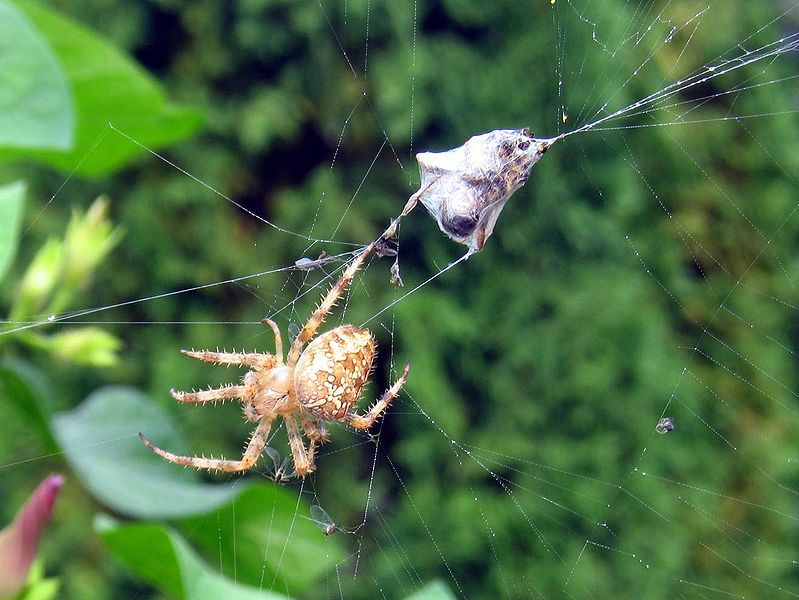 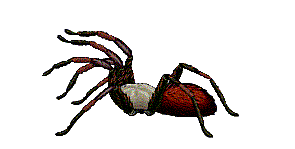 VSTREBÁVANIE
= proces prechodu látok, ktoré vznikli trávením cez steny tráviacej sústavy do telových tekutín (krvi) a tie živiny rozvádzjú do celého tela
Hlavným orgánom vstrebávania u stavovcov -  tenké črevo


Nestrávené zvyšky potravy (exkrementy), sa vylučujú análnym otvorom z tela von.
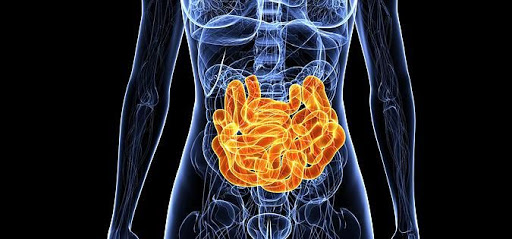 Rozdiel tráviacej sústavy mäsožravcov a bylinožravcov:
MÄSOŽRAVCE
 	ostré pazúry – zachytenie koristi
	výrazné očné zuby – trhanie koristi
 	prehĺtajú celé kusy
 	malé slinné žľazy
 	vodu chlípu jazykom
 	krátke tenké črevo

BYLINOŽRAVCE
 	široké stoličky – rozdrobovanie potravy
 	malé očné zuby
	dobre vyvinuté slinné žľazy
 	vodu pijú sŕkaním
 	zložený žalúdok
 	dlhé tenké črevo
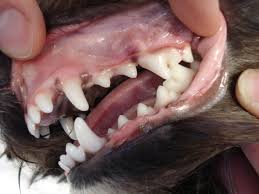 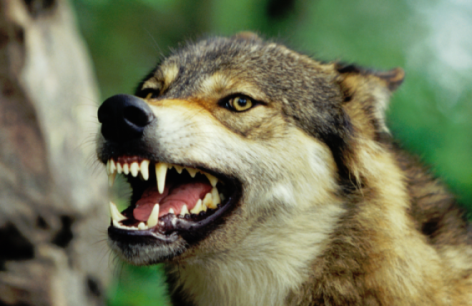 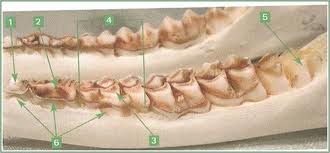 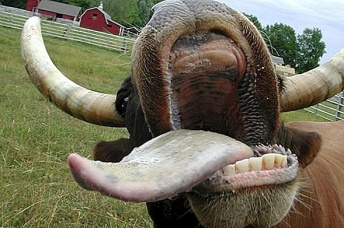 ĎAKUJEM ZA POZORNOSŤ!
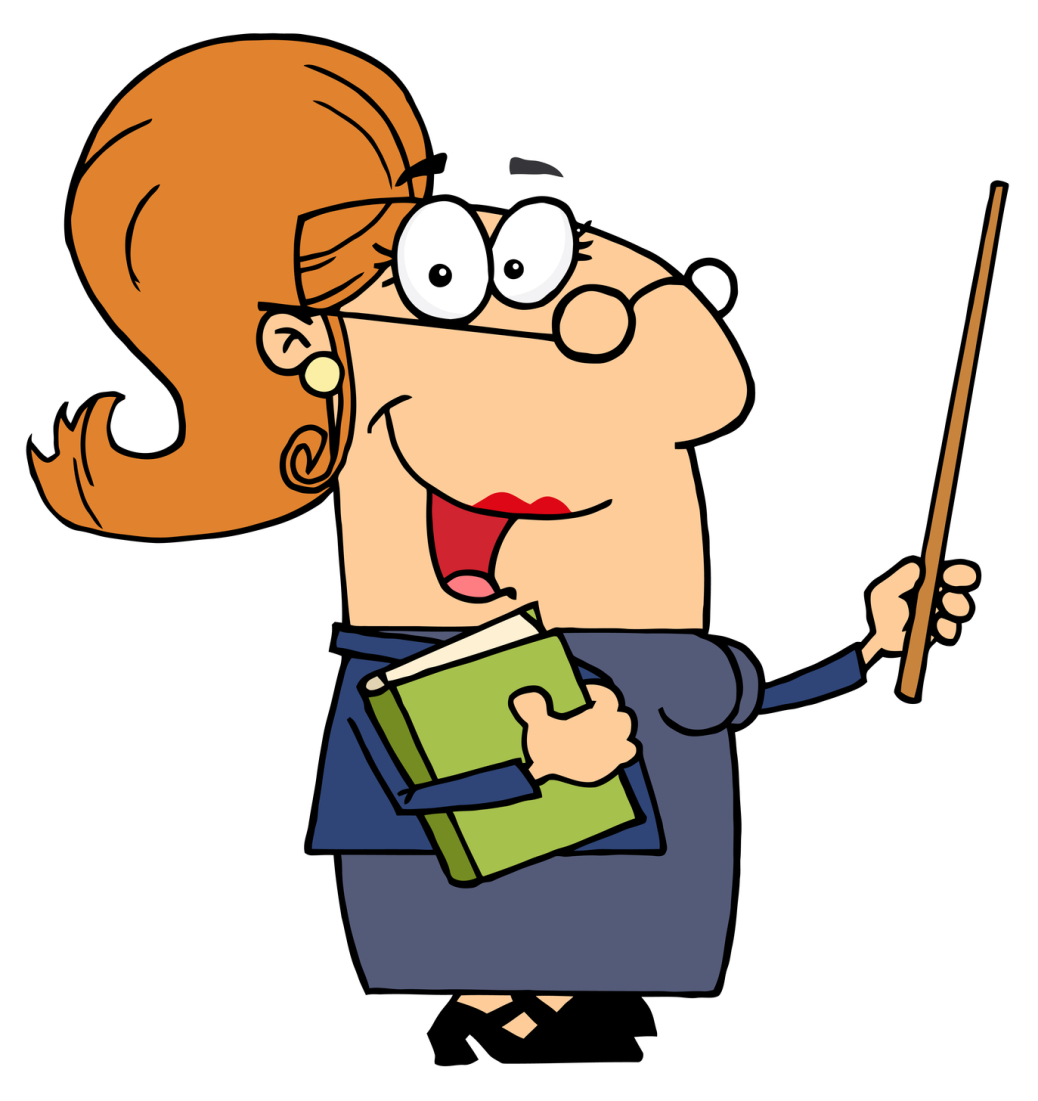